Eco Challenges of Transportation
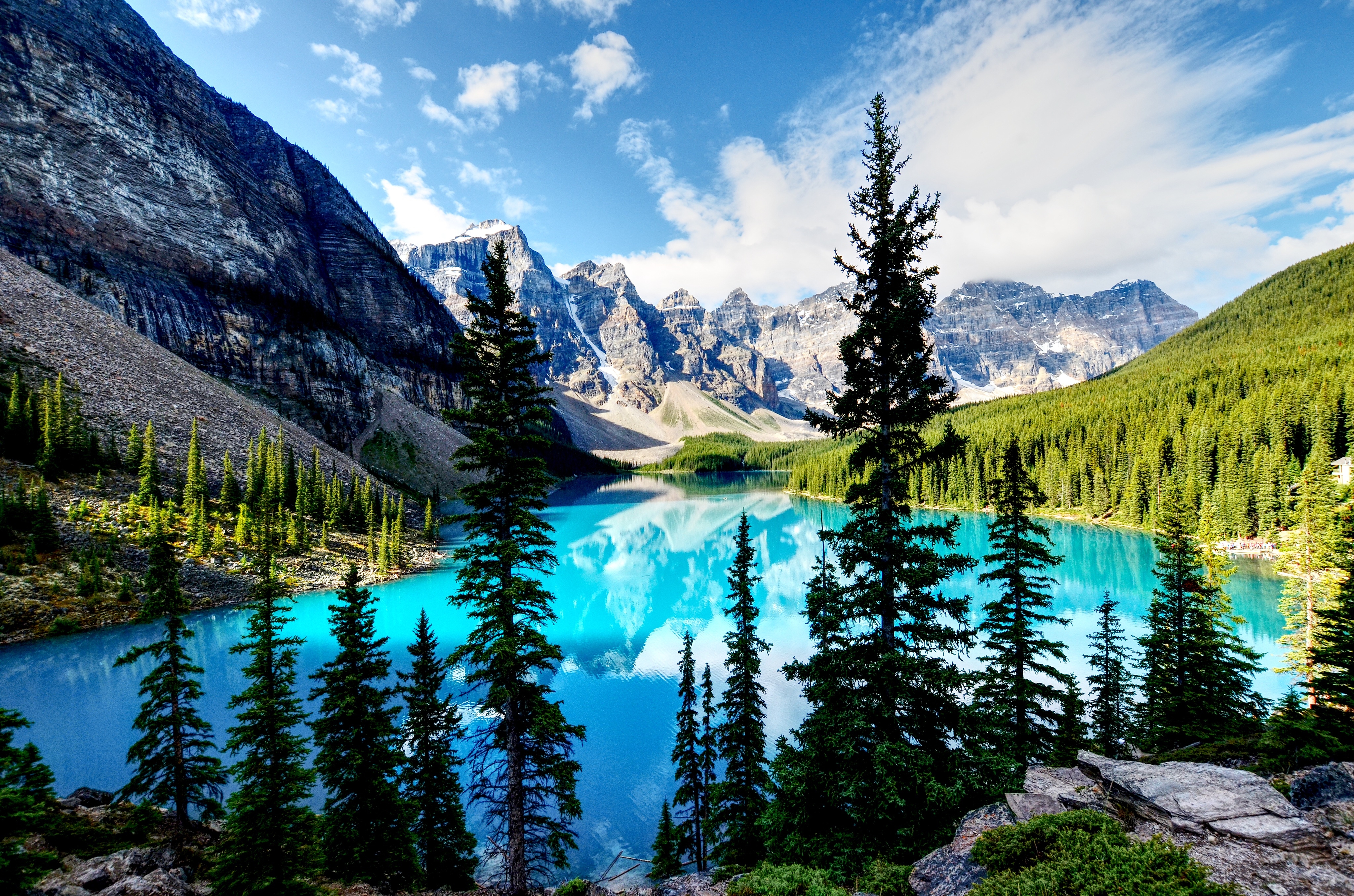 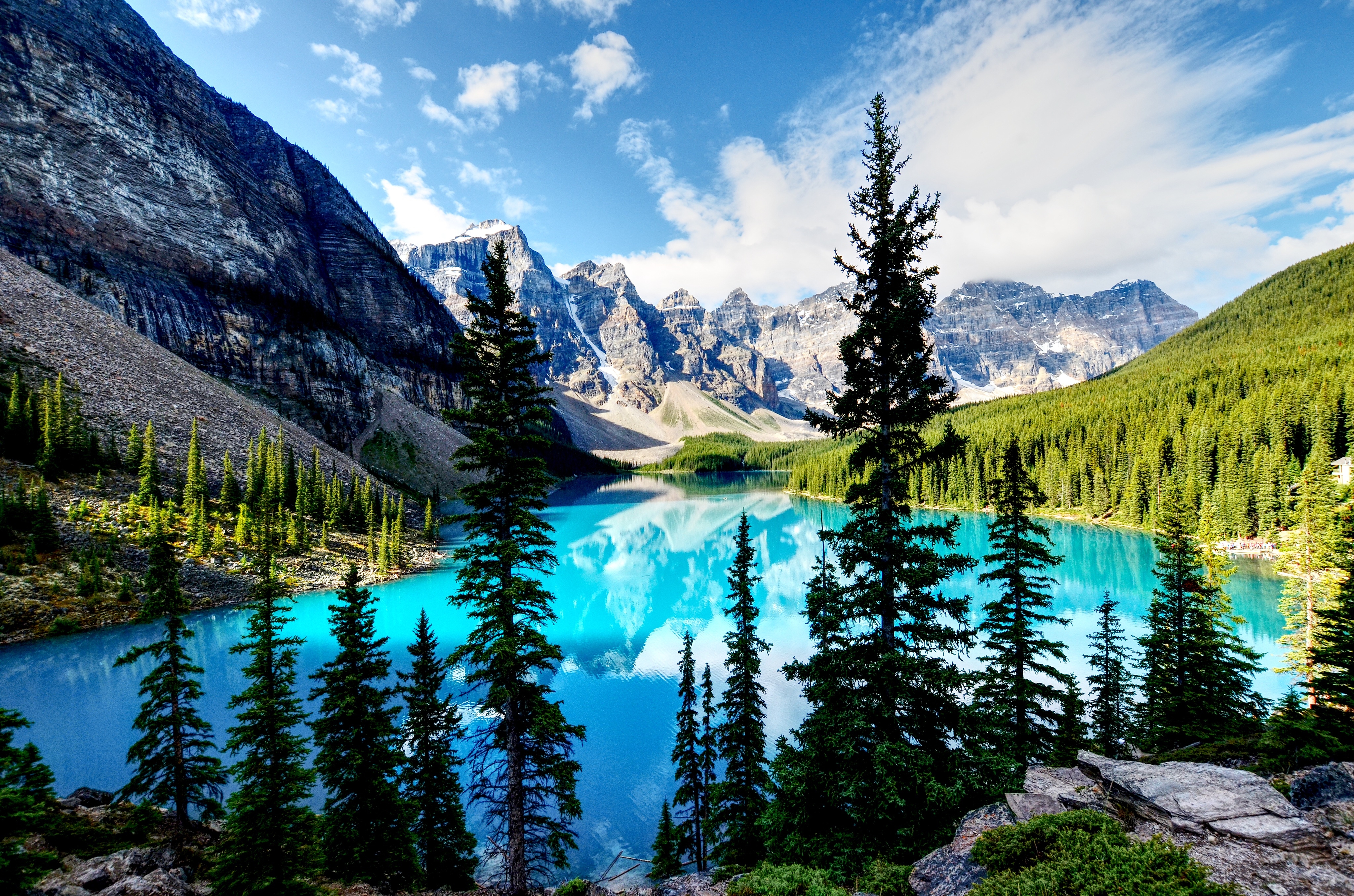 Eco Challenges of Transportation
We need to act in two directions:Reducing Emissions and improving Organization
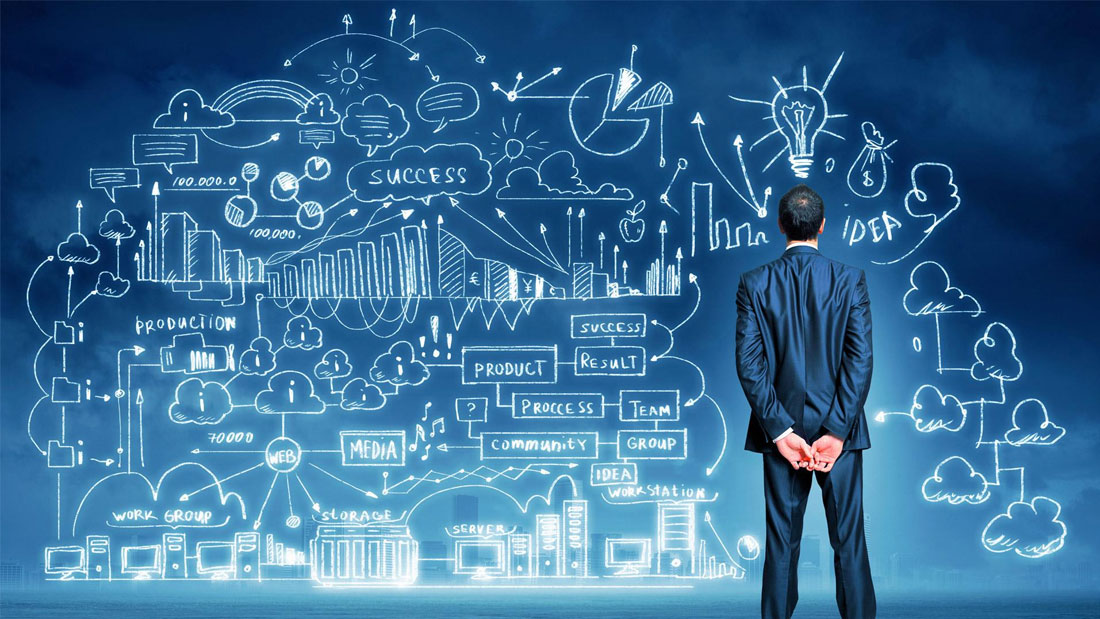 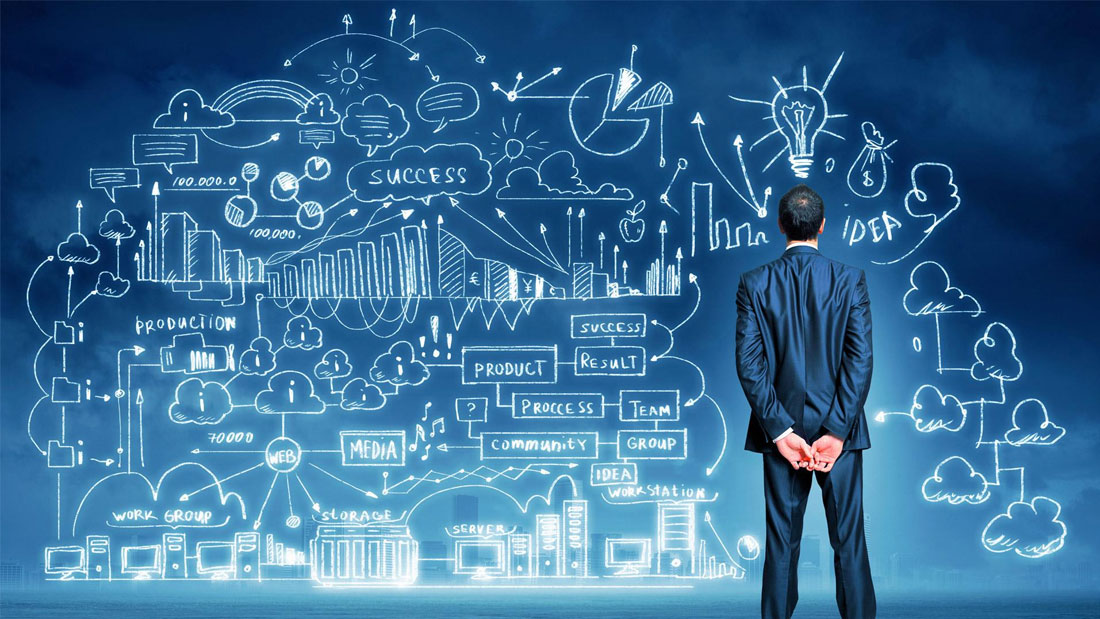 We need to act in two directions:Reducing Emissions and improving Organization
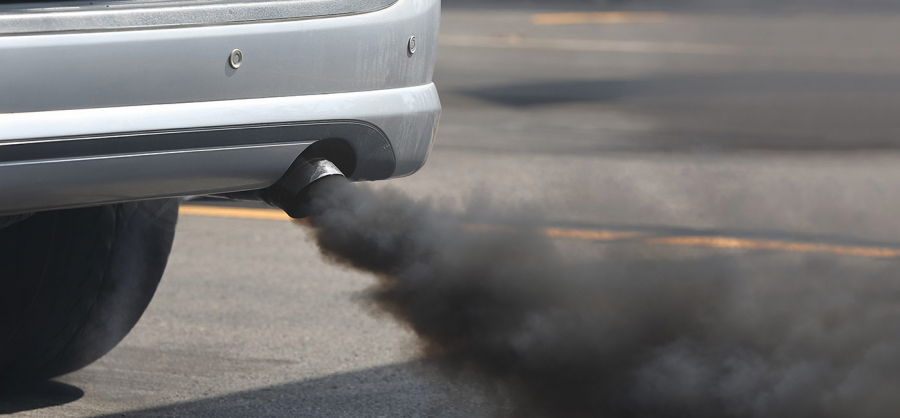 The most significant health problem arises from emissions during the "last mile" delivery
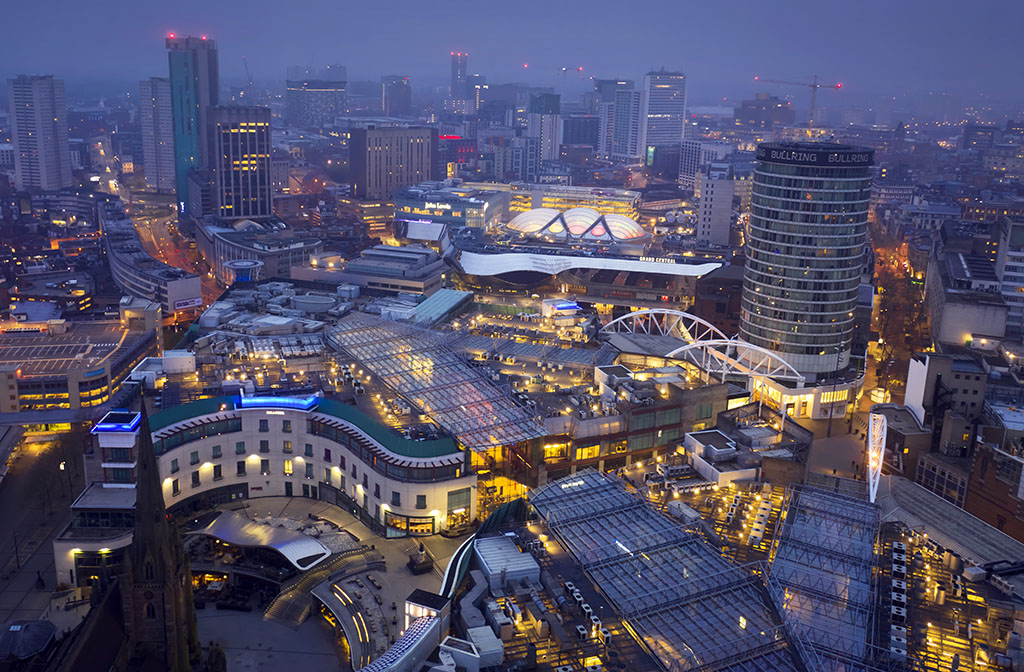 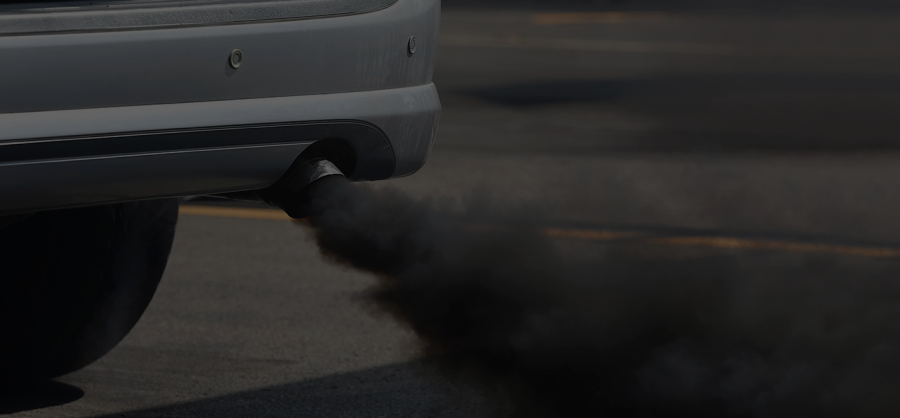 The most significant health problem arises from emissions during the "last mile" delivery
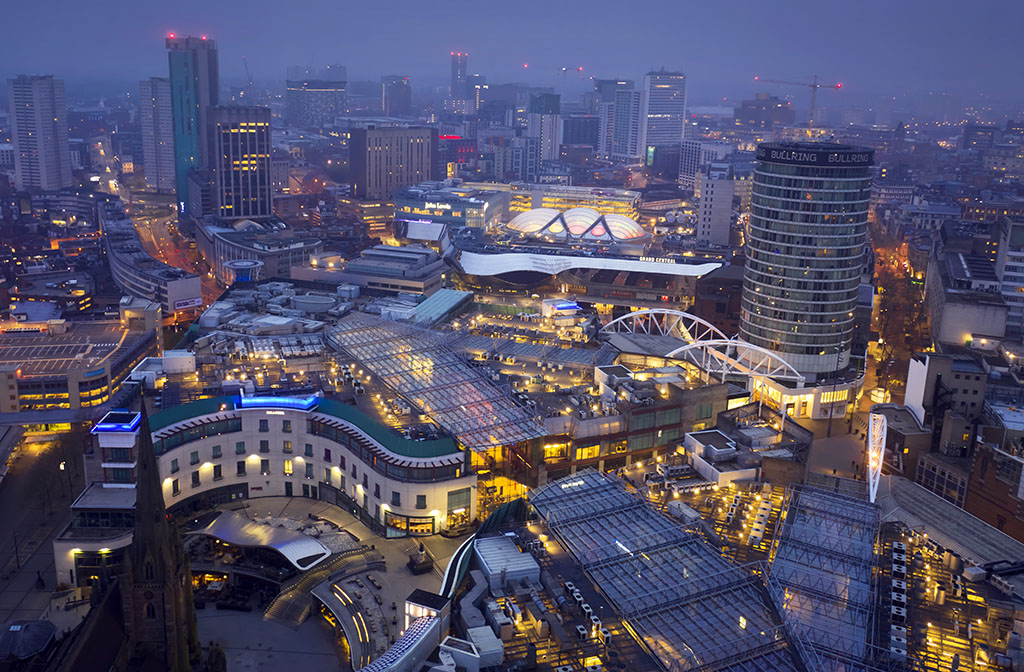 In Birmingham, it is claimed that 30 percent of all pollution comes from delivery services.
Challenges of Delivery in Traffic-Restricted Areas:
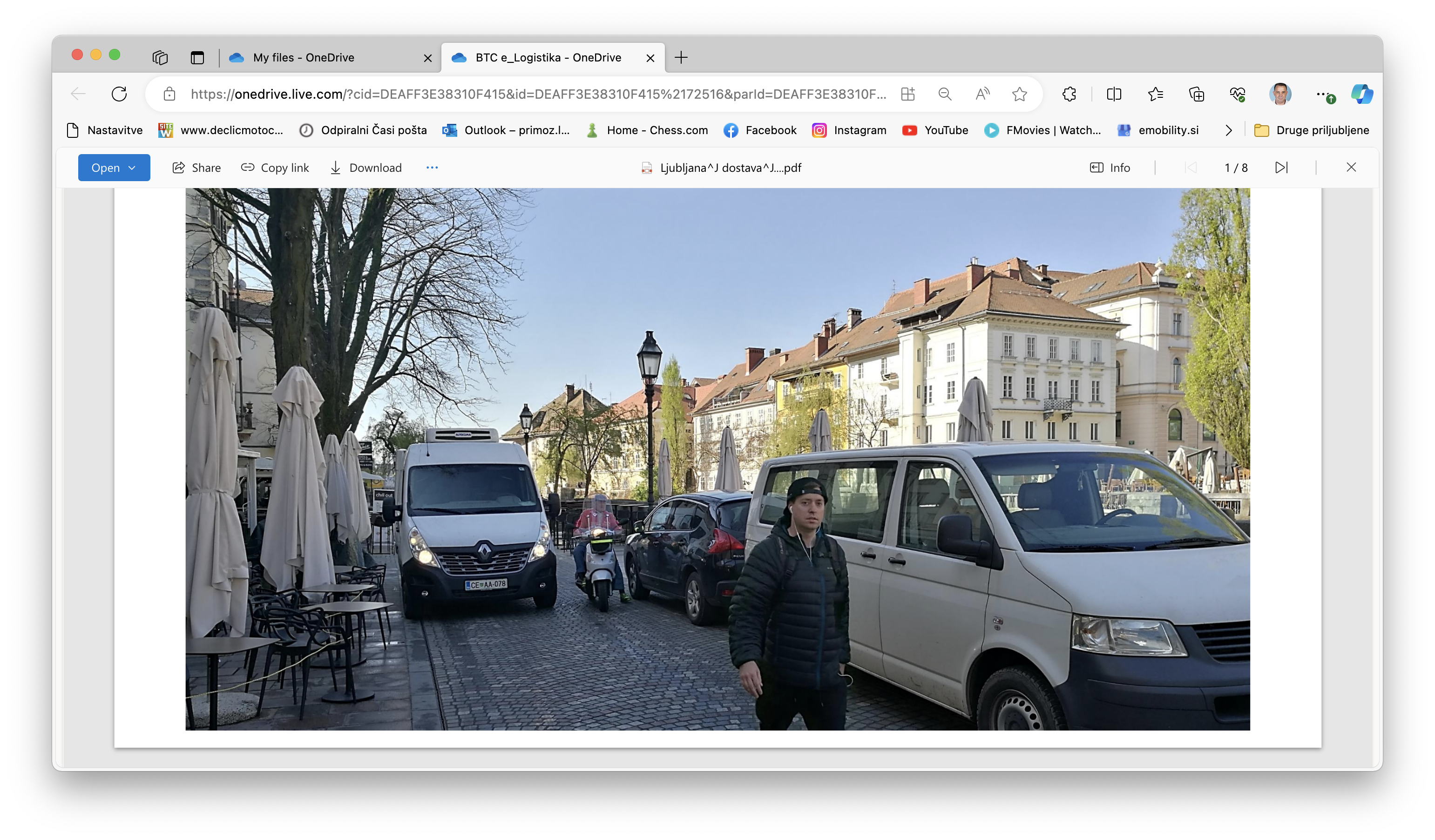 High concentration of vehicles in a small time window.
Deliveries coincide with school drop-offs and adults commuting to work.
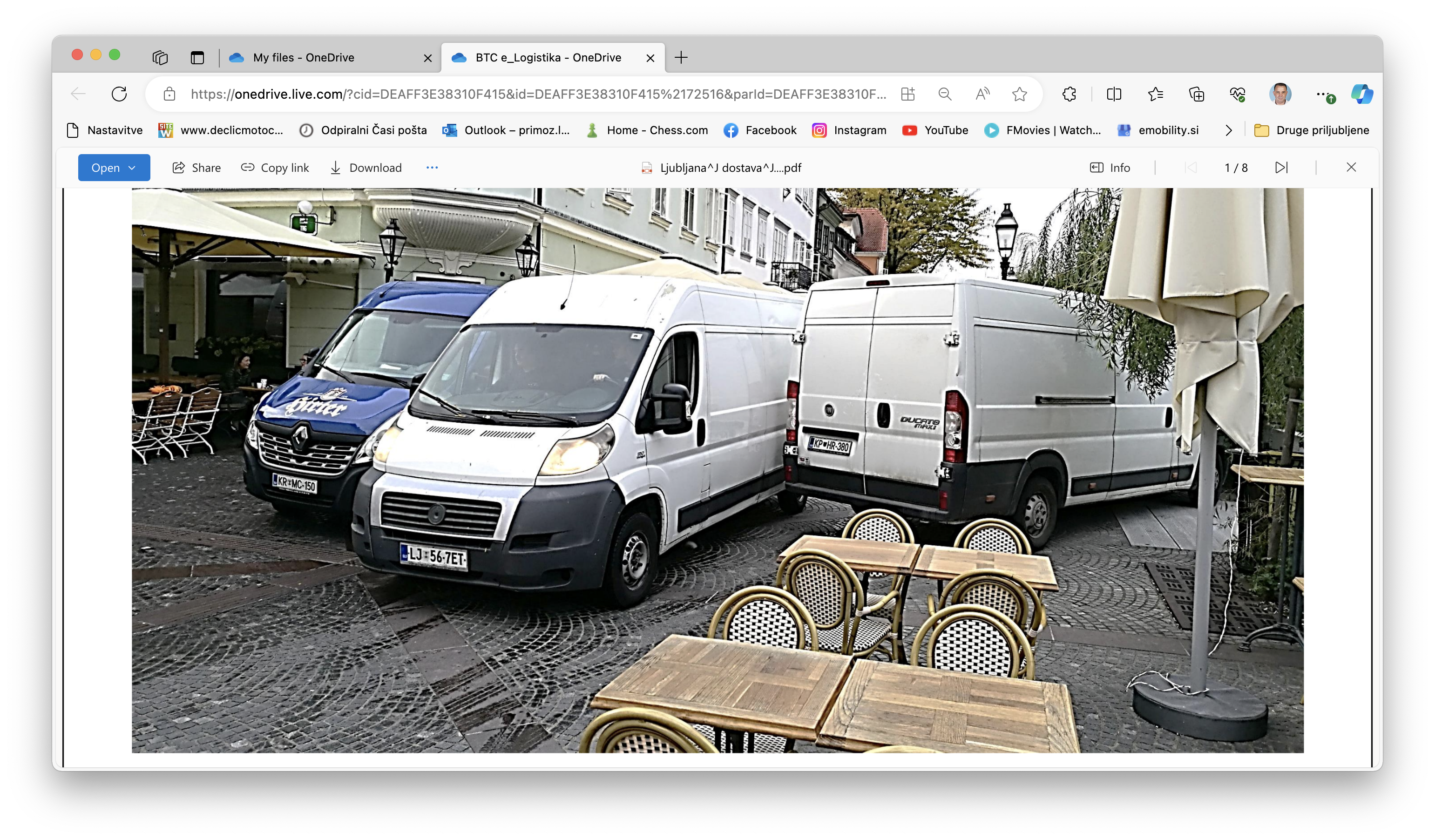 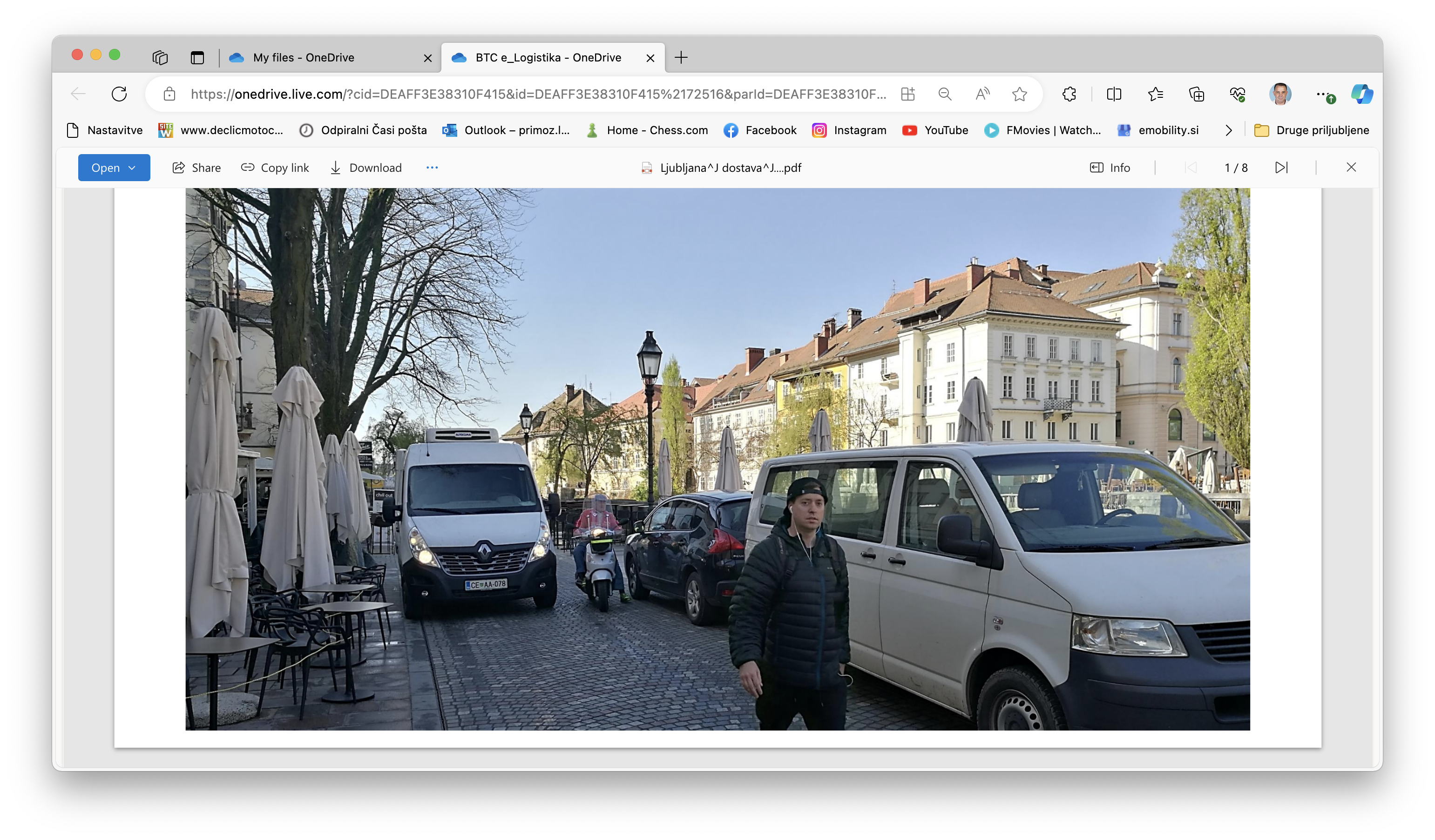 Challenges of Delivery in Traffic-Restricted Areas:
High concentration of vehicles in a small time window.
Deliveries coincide with school drop-offs and adults commuting to work.
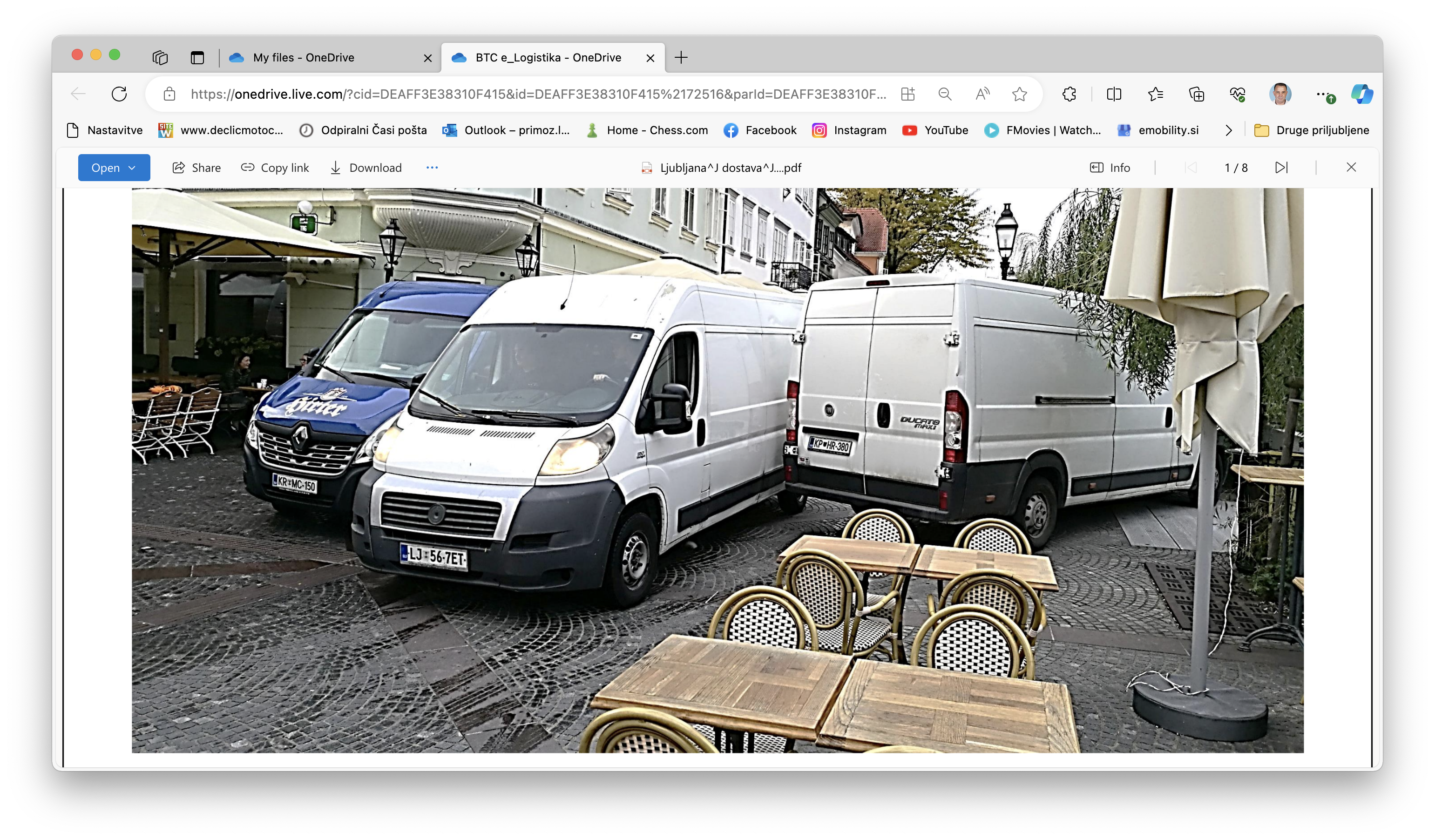 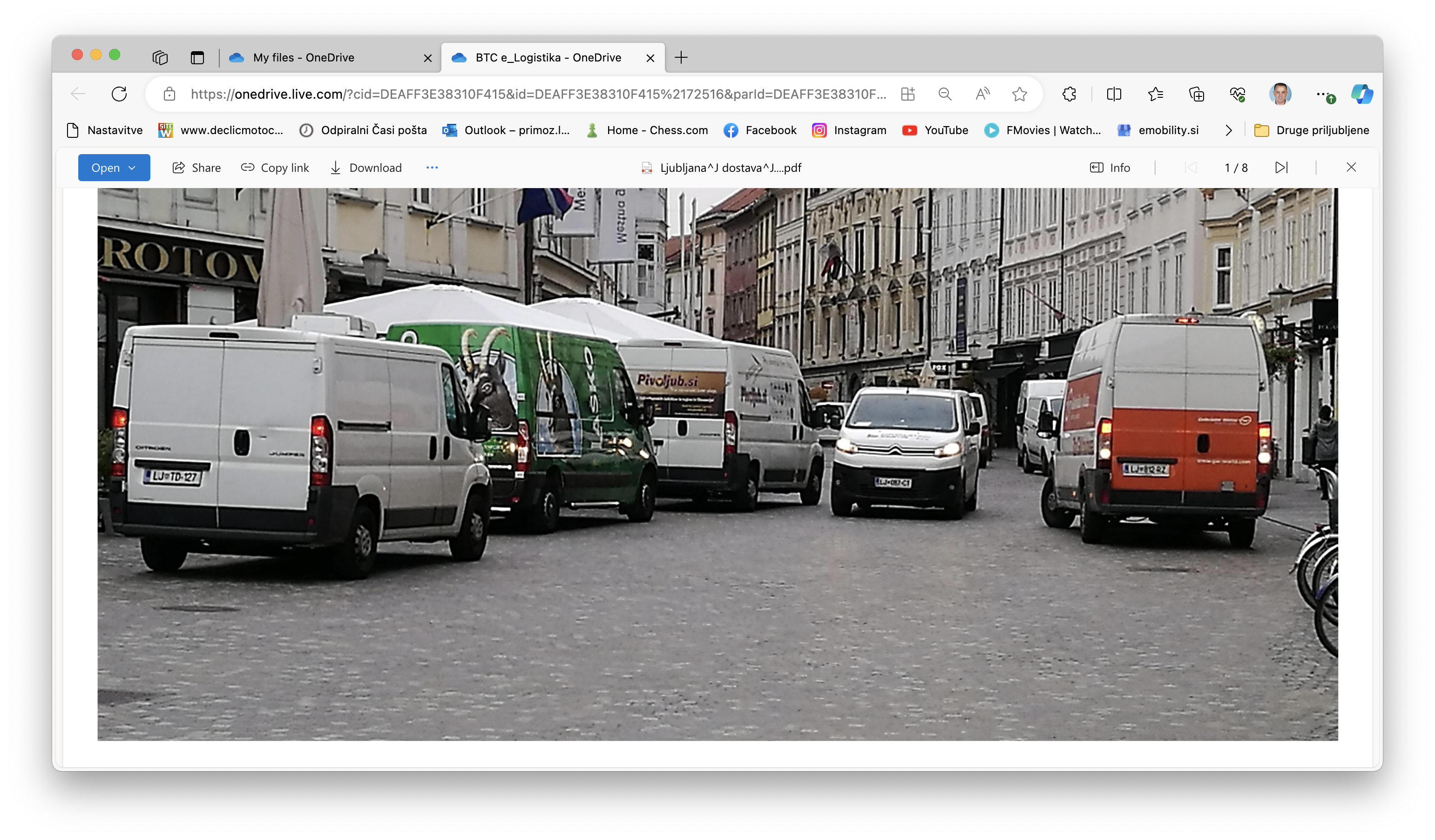 In Ljubljana, during delivery times, 90 percent of all pollution is attributed to delivery services
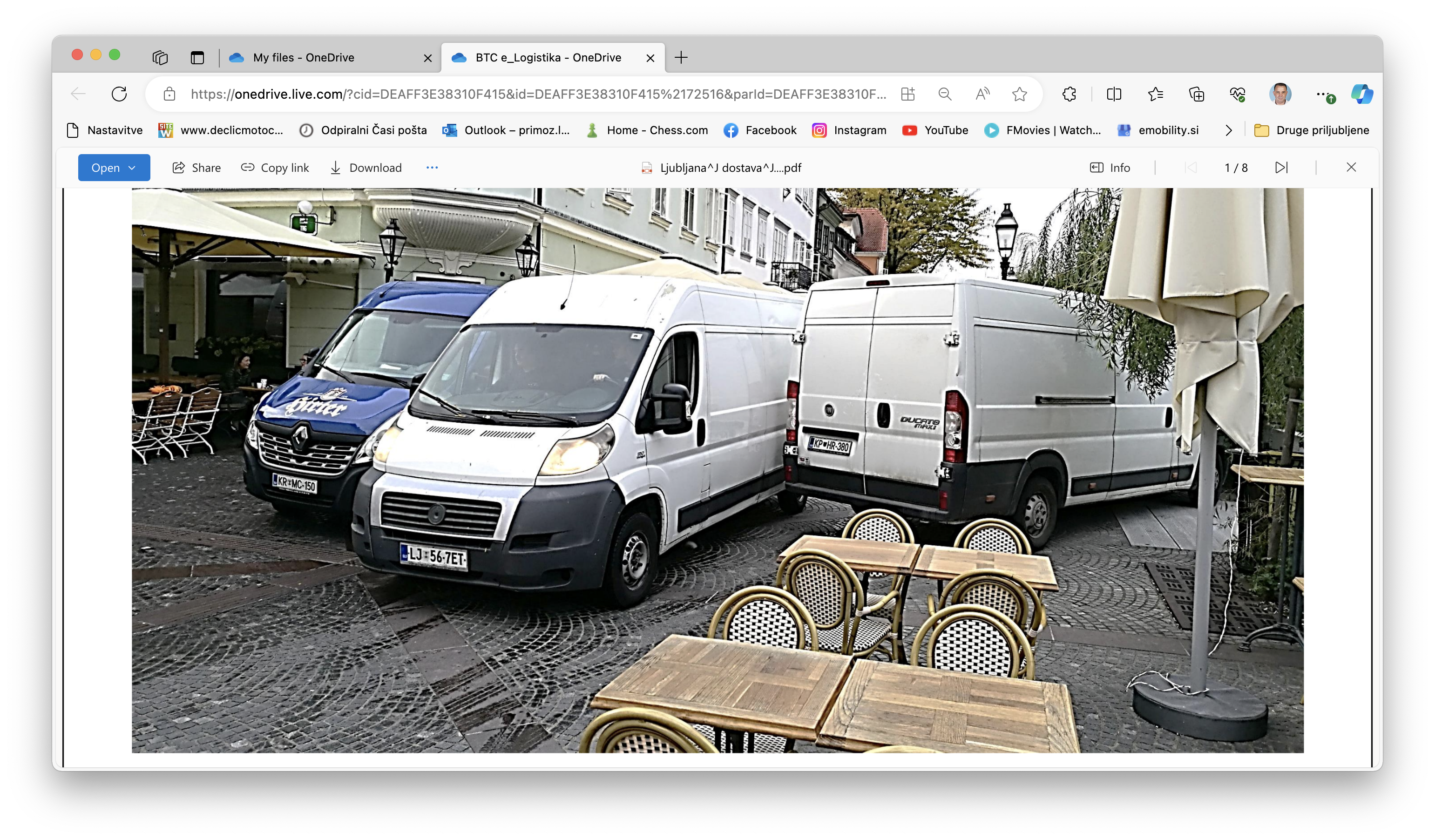 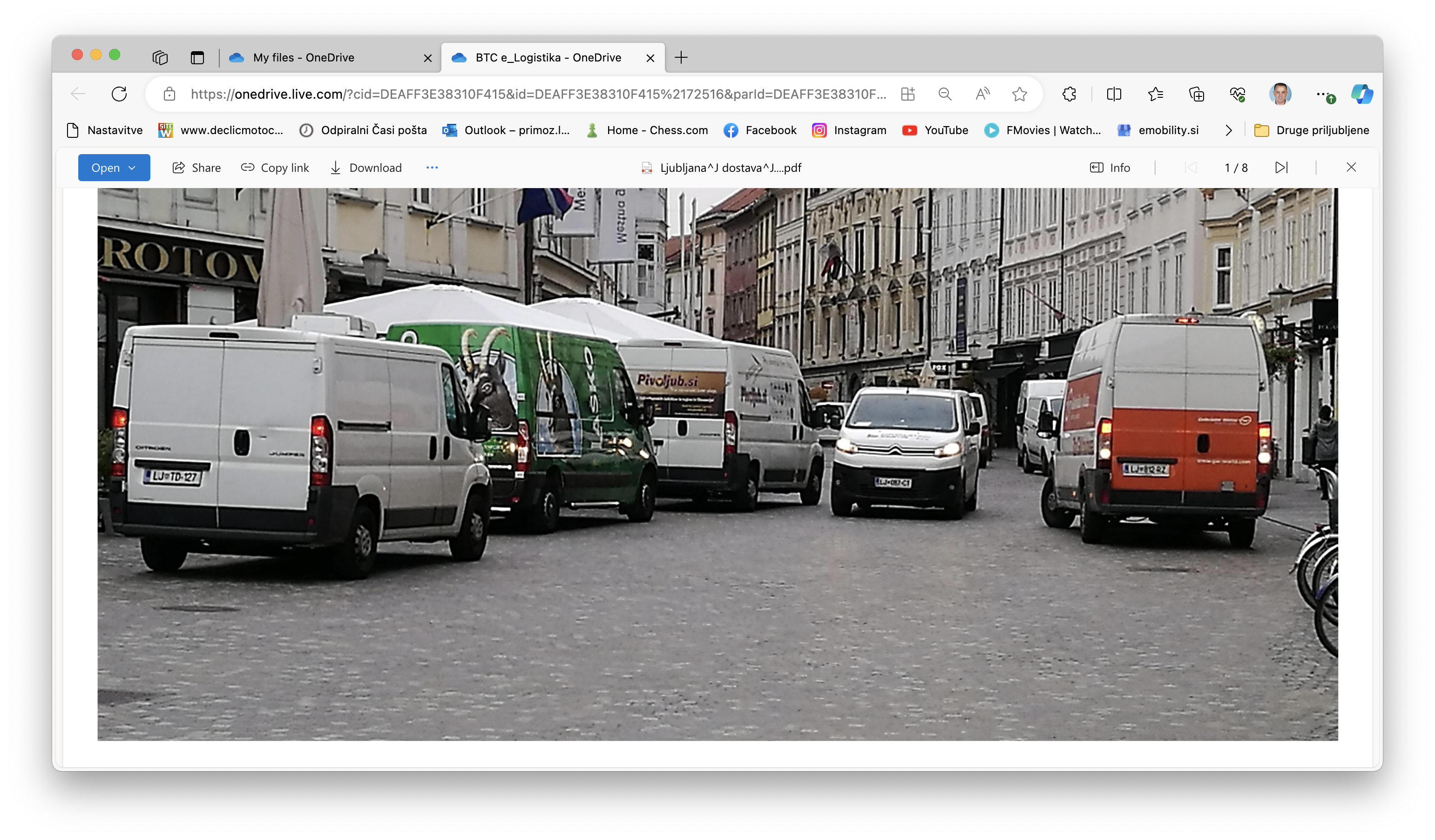 In Ljubljana, during delivery times, 90 percent of all pollution is attributed to delivery services
Both Ljubljana and Belgrade share a similar problem
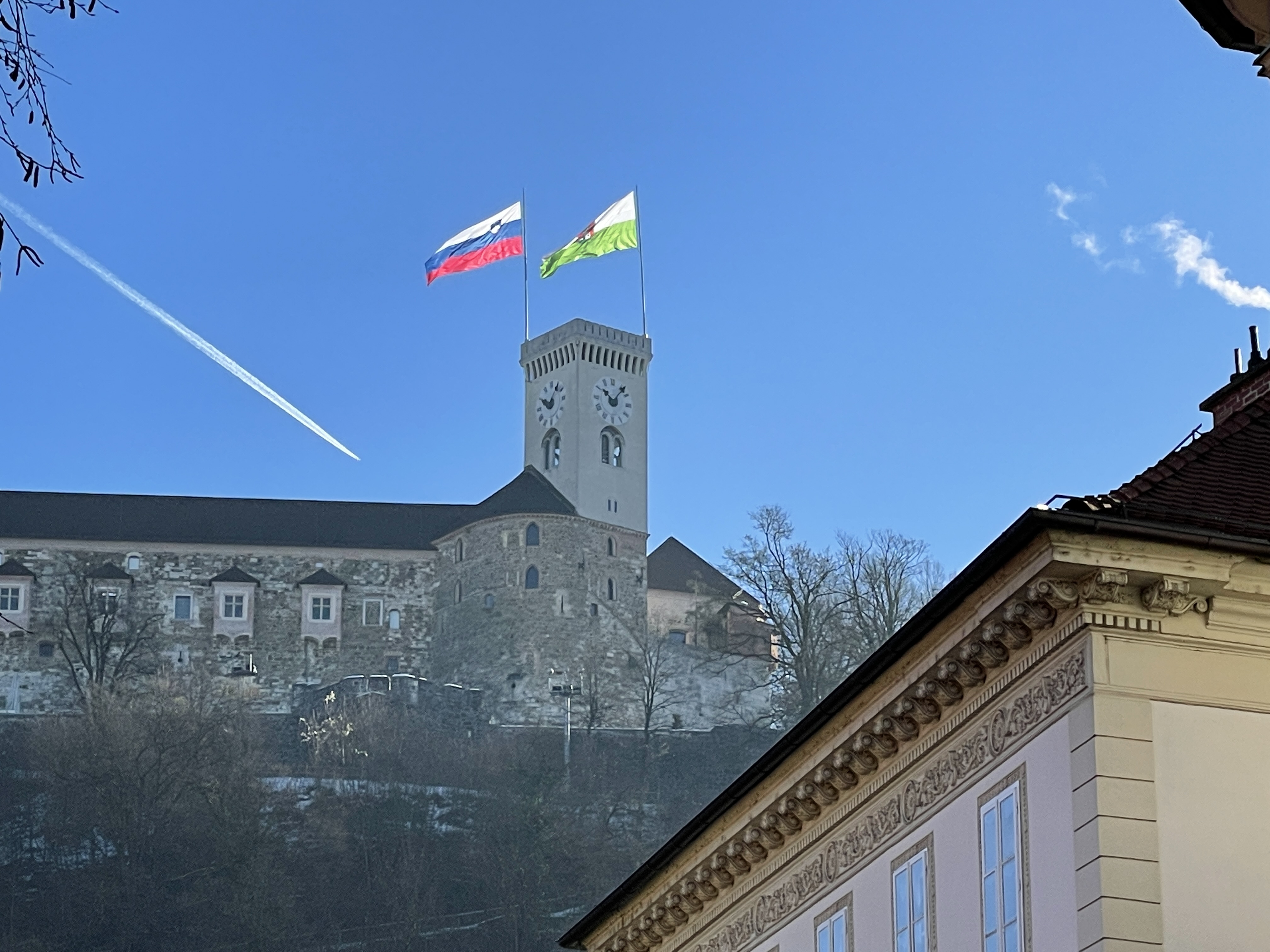 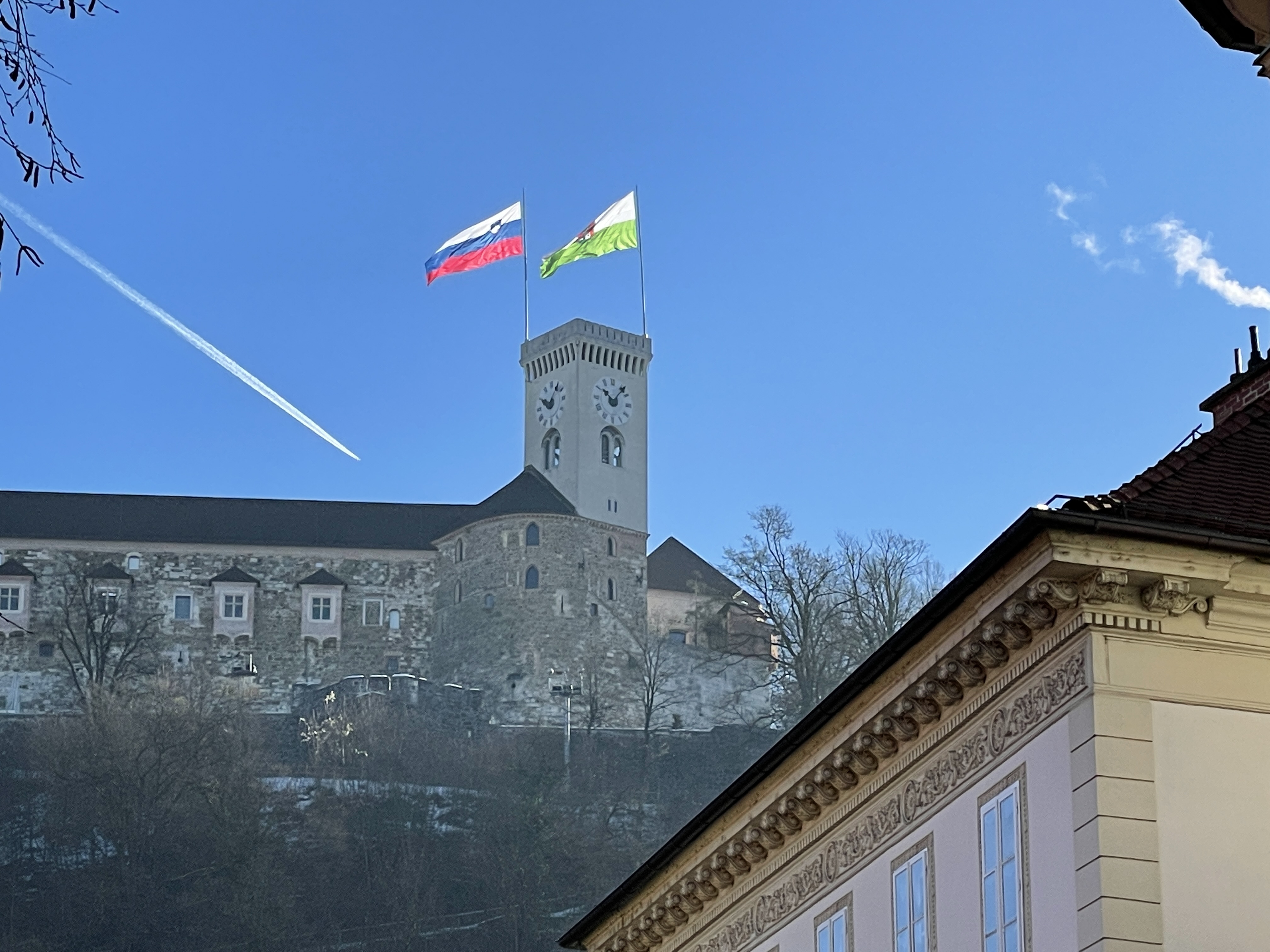 Both Ljubljana and Belgrade share a similar problem
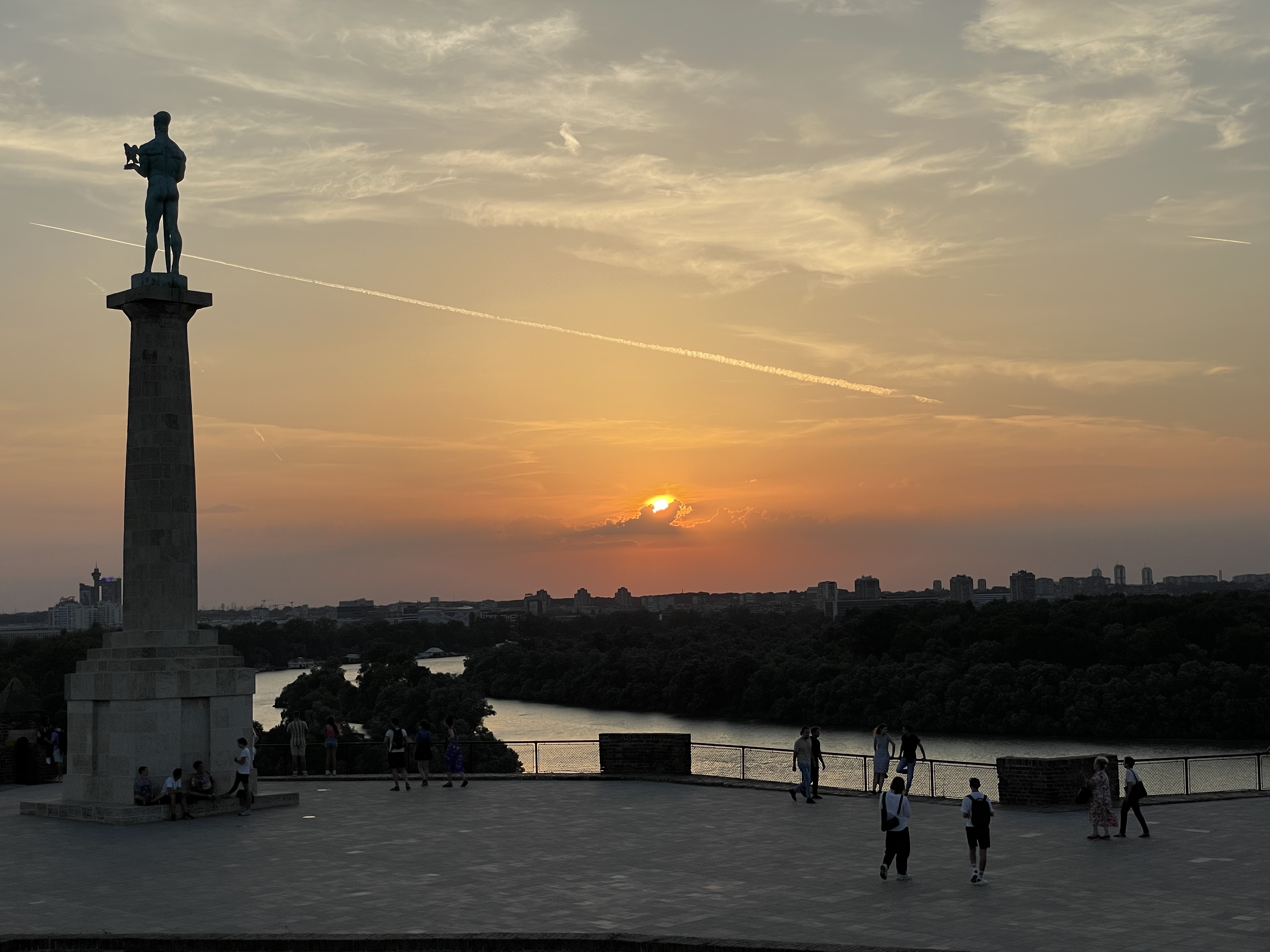 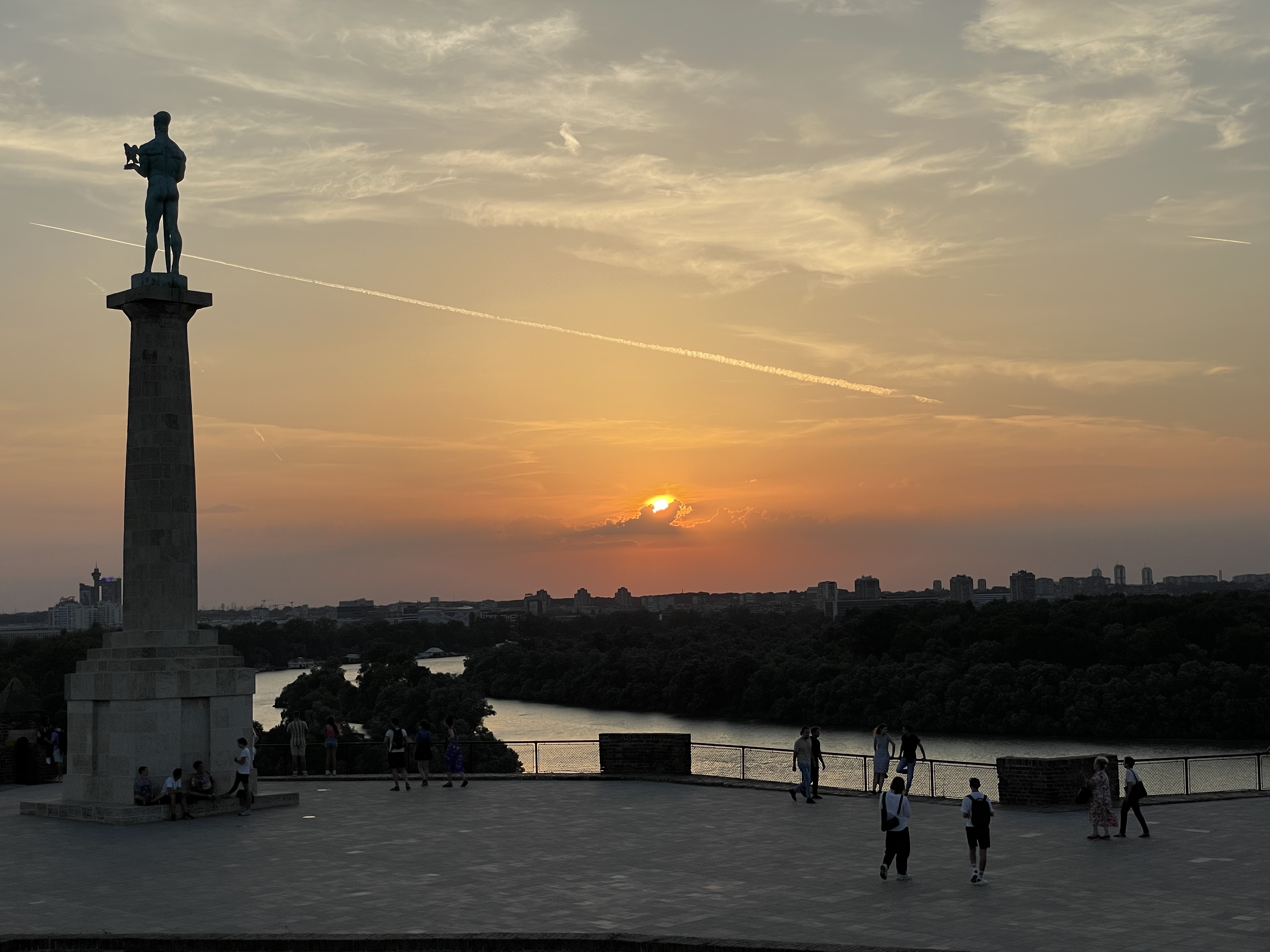 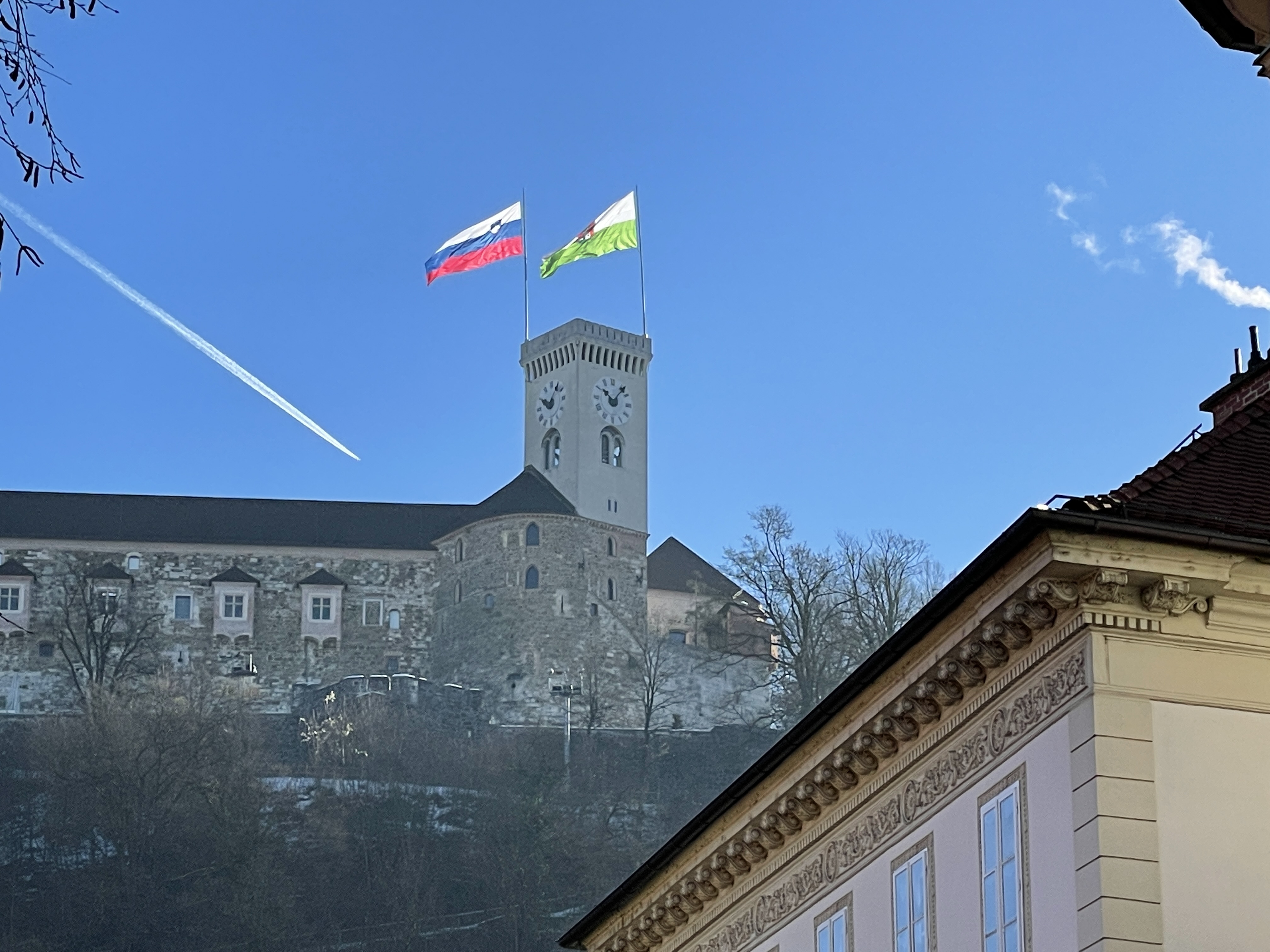 Both Ljubljana and Belgrade share a similar problem
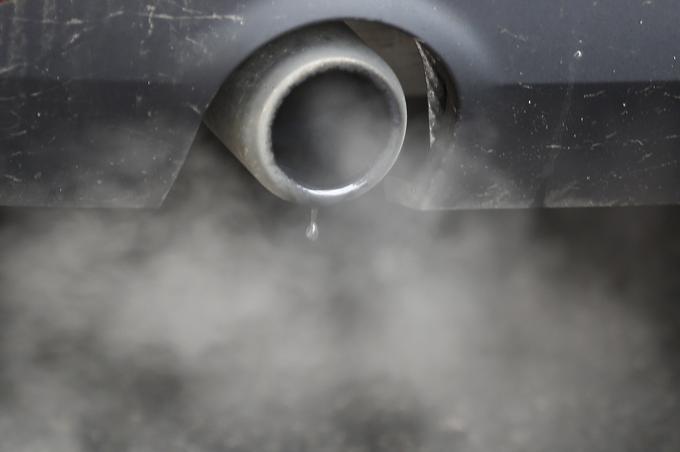 Delivery vehicles typically keep their engines running during loading and unloading
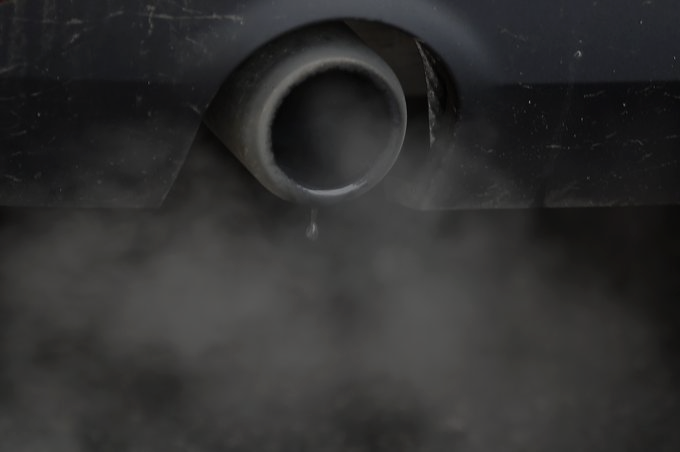 Delivery vehicles typically keep their engines running during loading and unloading
Solution:
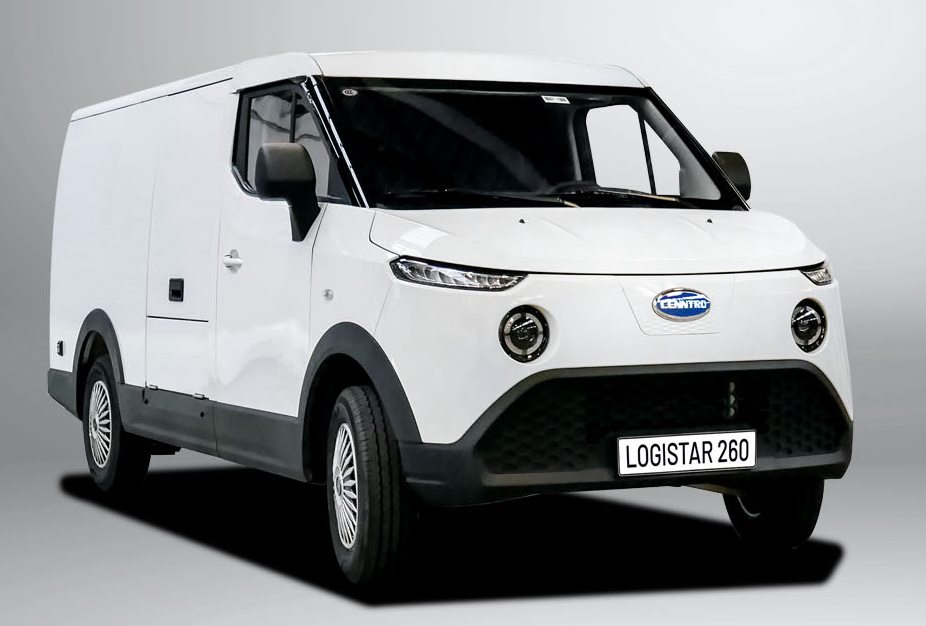 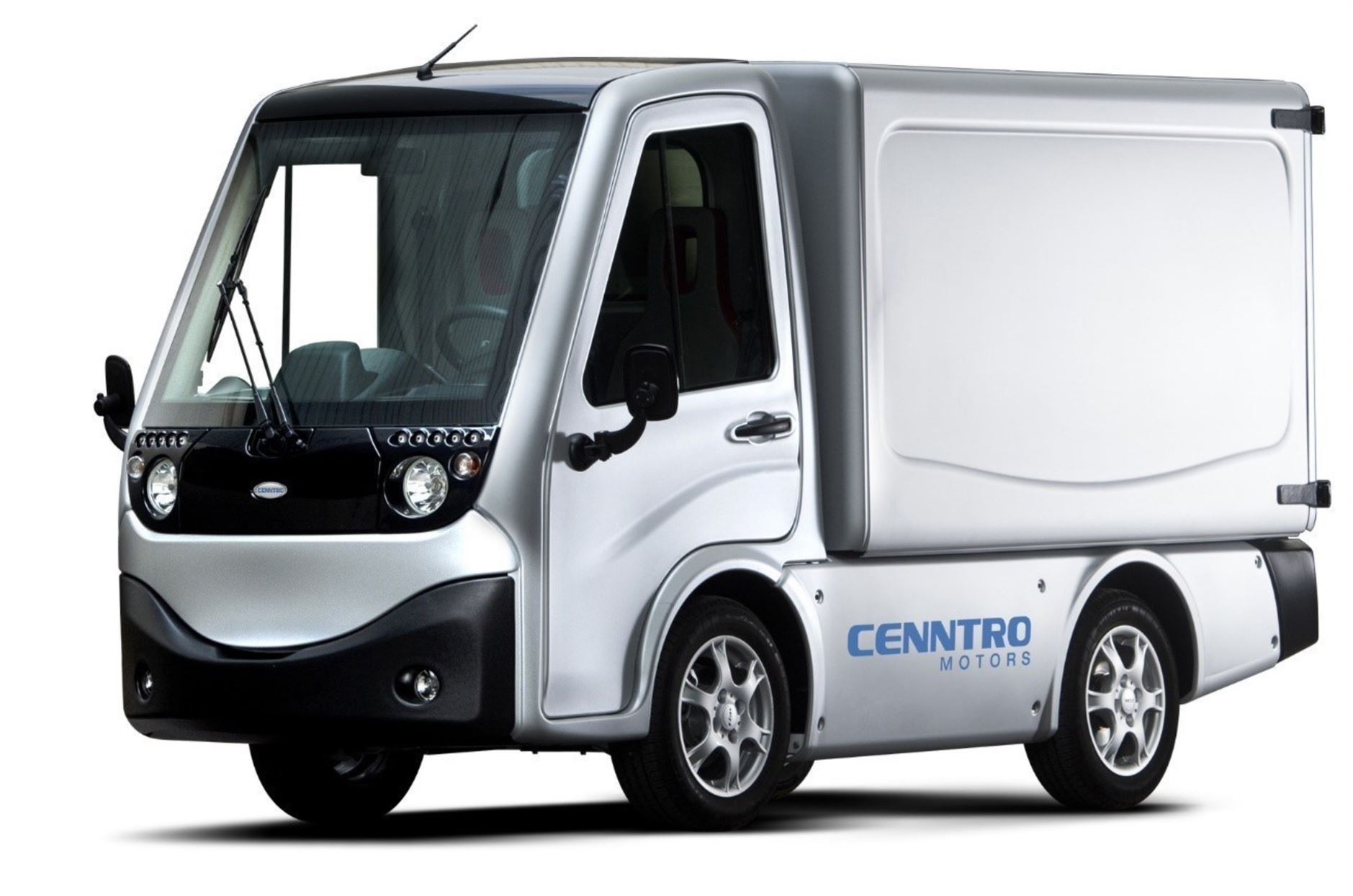 Electric Vehicle Delivery: Shifting towards electric vehicles for deliveries."Centralized" Delivery: Reducing the number of delivery vehicles by up to 50 percent through centralized logistics.Addressing these challenges is crucial for creating a more sustainable and environmentally friendly transportation system.
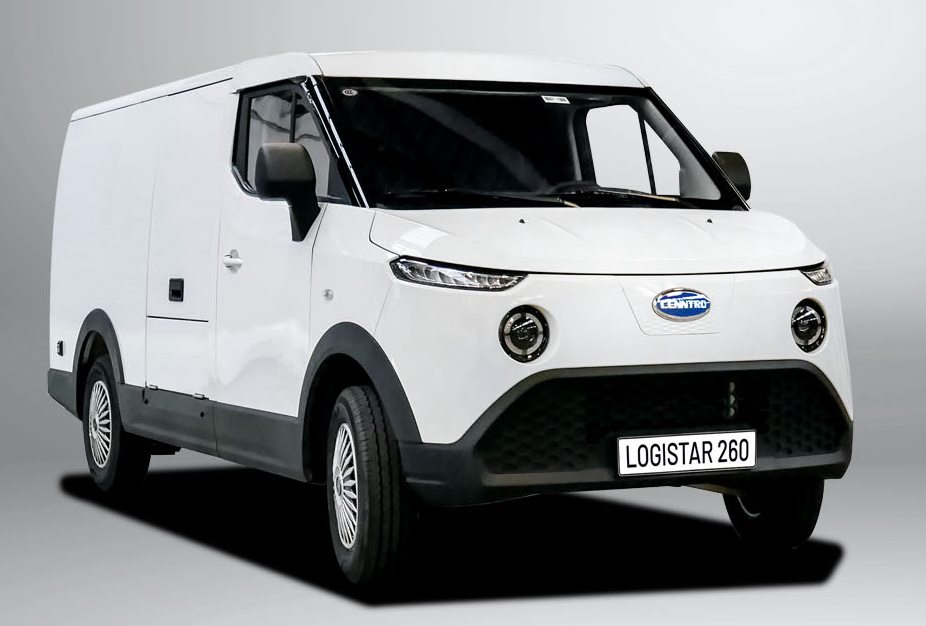 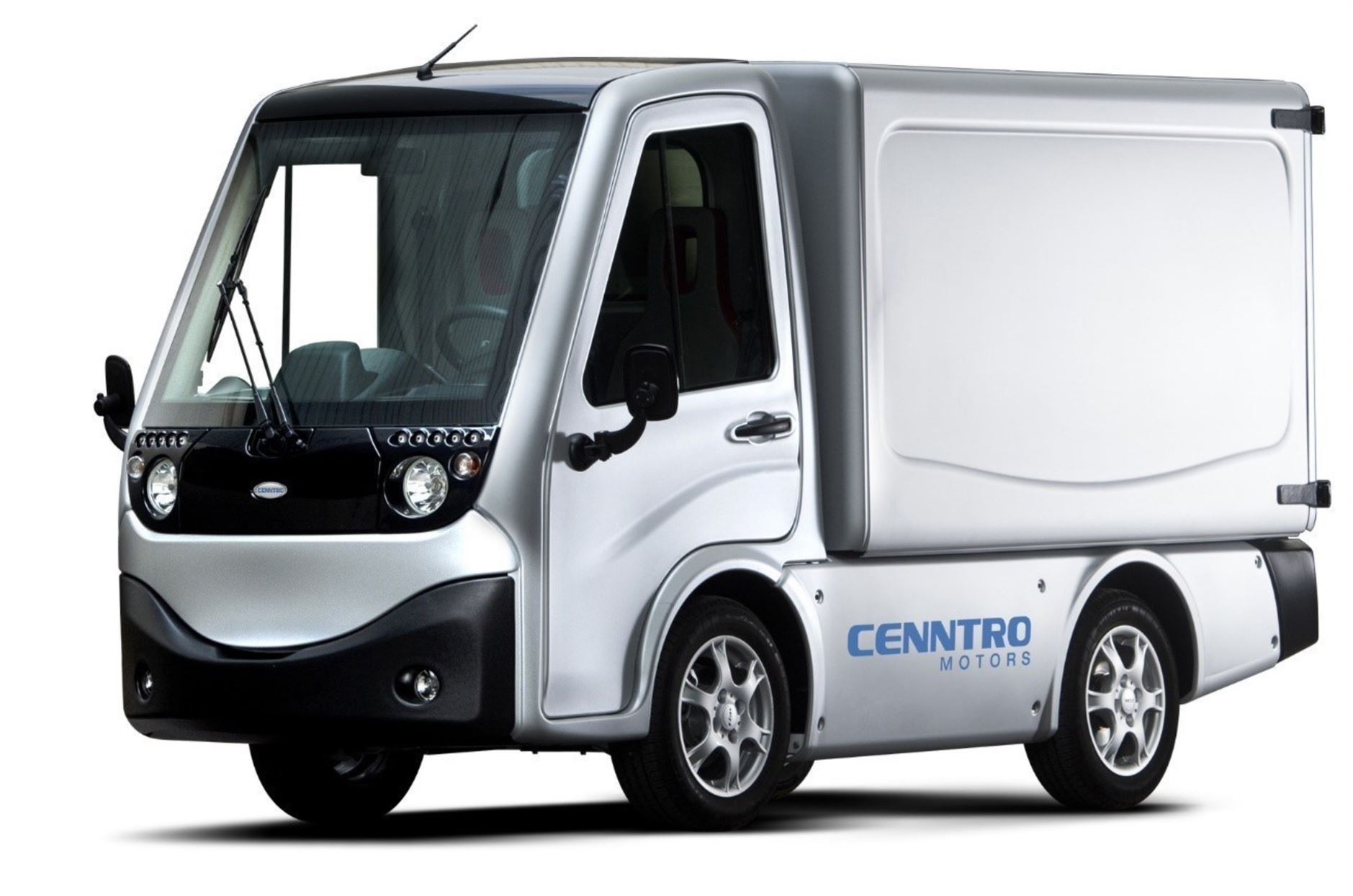 Solution:
Electric Vehicle Delivery: Shifting towards electric vehicles for deliveries."Centralized" Delivery: Reducing the number of delivery vehicles by up to 50 percent through centralized logistics.
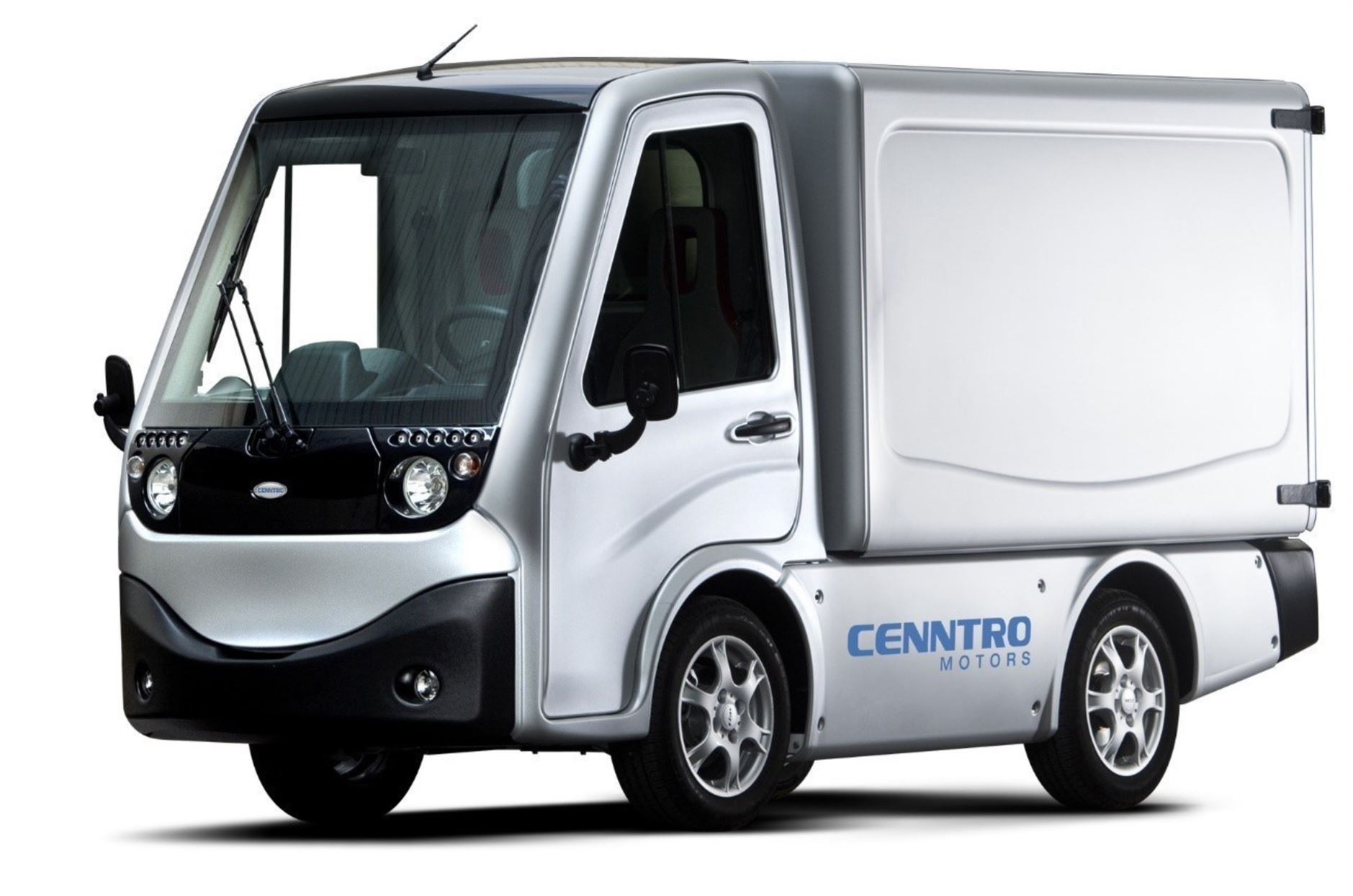 Solution:
Addressing these challenges is crucial for creating a more sustainable and environmentally friendly transportation system.
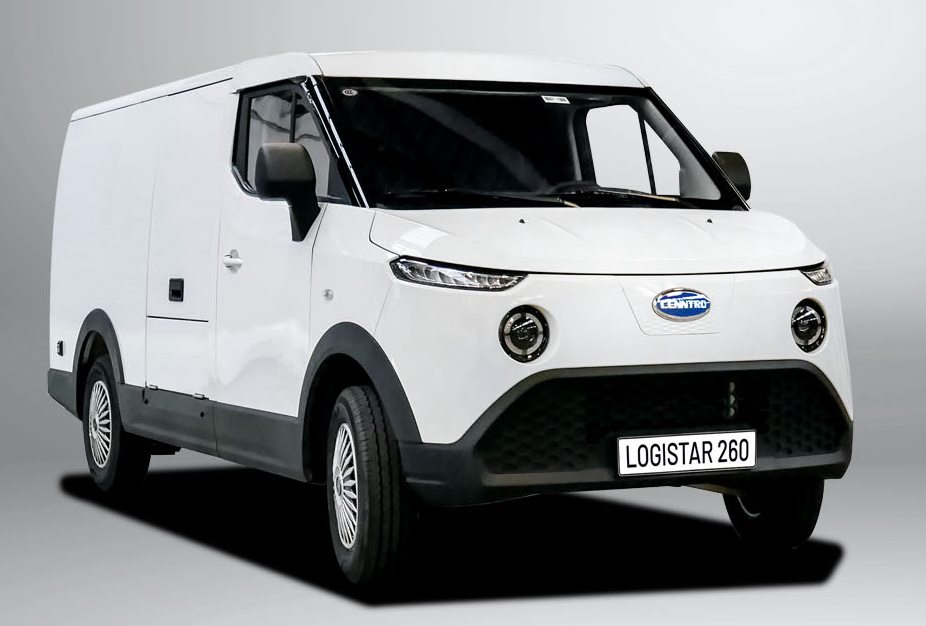